Założenia Rozporządzenia Parlamentu europejskiego i rady w sprawie   zharmonizowanych wyrobów budowlanych uchylającego rozporządzenie nr 305/2011
Wejście w życie rozporządzenia
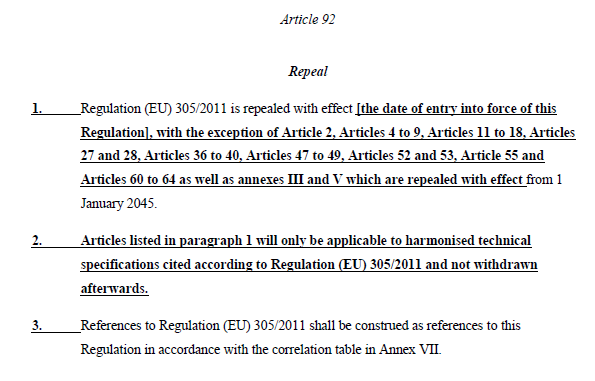 Planowane wejście w życie 2025 r.,
Zmiana podejścia w zakresie współistnienia regulacji,
Pozostawienie 2045 r. jako ostatecznego terminu.
[Speaker Notes: Definicje, Deklaracja właściwości użytkowych, znakowanie CE, Obowiązki podmiotów, Normy, Notyfikacje]
Kwestia normalizacji
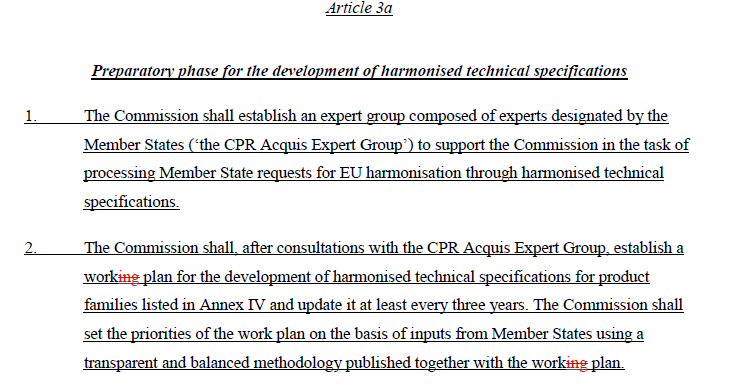 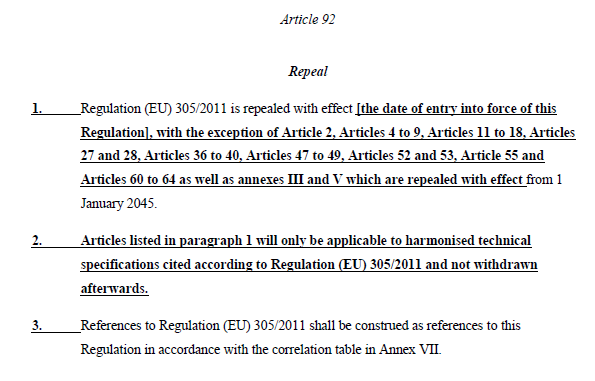 Formalne utworzenie grup ekspertów,
Zastąpienie mandatów zleceniami normalizacyjnymi,
Nowe normy zharmonizowane.
Trwający proces CPR Acquis
Steering Group – ustalenia ogólneEnvironmental sustainability of construction productsStructural metallic productsPrecast concrete productsPrestressing/Reinforcing steel Doors, windows, shutters, gates and related building hardware
Akty wykonawcze
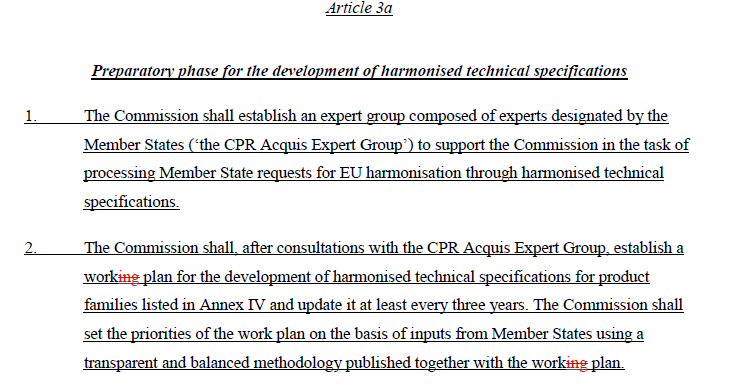 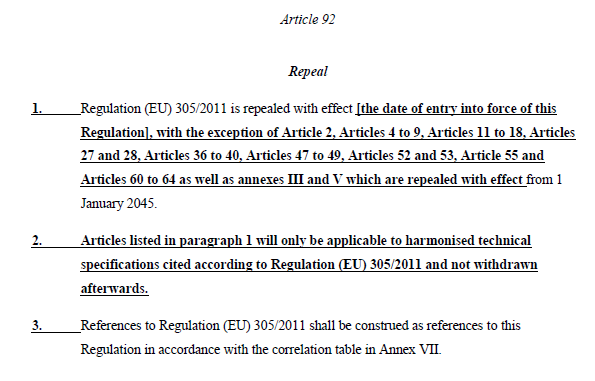 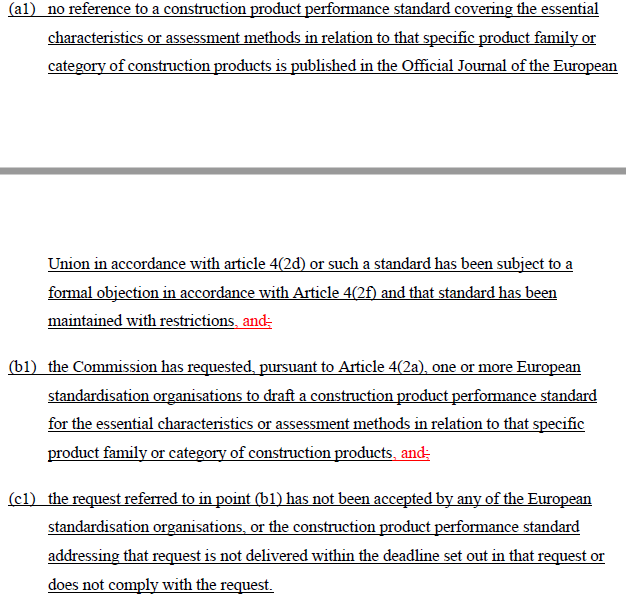 Uprawnienie dla KE,
Warunki konieczne do realizacji.
Declaration of performance and conformity
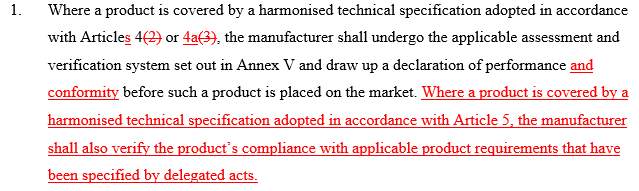 Wspólna deklaracja odnosząca się do właściwości użytkowych oraz wymagań dotyczących wyrobów.
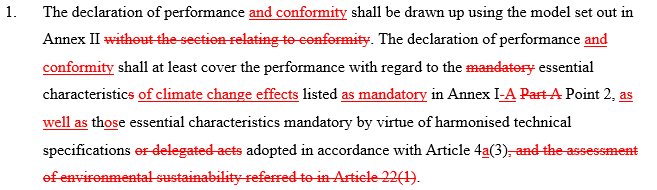 Minimalne aspekty środowiskowe wyrobu
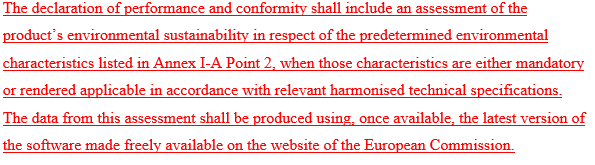 Climate change effects – obowiązkowe,
Pozostałe aspekty o ile zostały uwzględnione w normach.
Kontakt w sprawie zmian CPR
Mail: rewizjaCPR@mrit.gov.pl
Dziękujemy!
Łukasz Rymarz
Departament Architektury, Budownictwa i Geodezji
Ministerstwo Rozwoju i Technologii